The Teacher Evaluation System in Saudi ArabiaAbdullah Mana Al FarwanCollege of Education and Human Development Department of Evaluation, Measurement, and Research Western Michigan University, Kalamazoo MI 49008
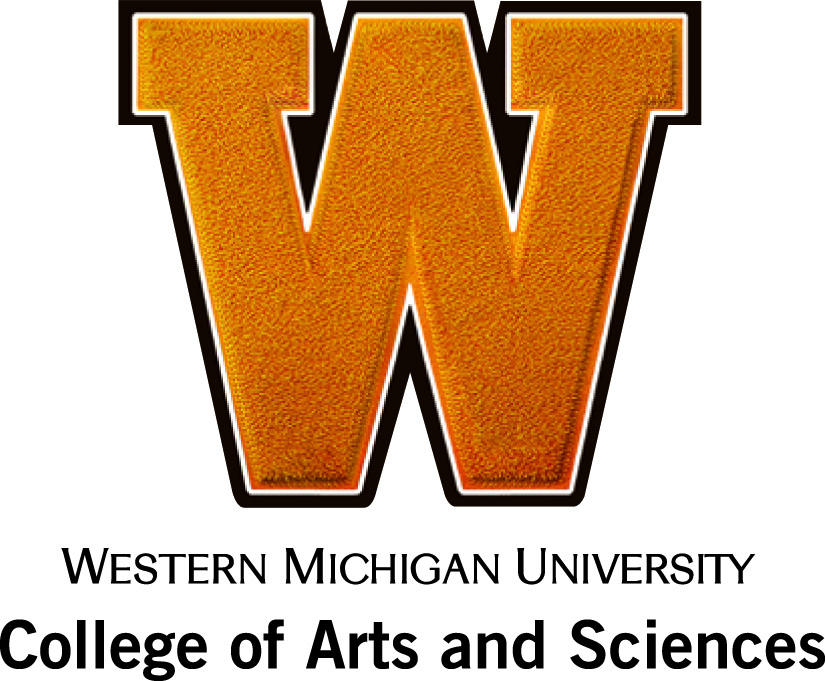 Abstract
Teacher Evaluation Process
Future Considerations
Future Considerations
Teachers and principles need training to understand the evaluation process and its implications.
Teachers feel summative evaluations limit them and encourage the inclusion of more formative evaluation components within the evaluation process.

These concerns and others are challenges to the education system in the KSA that need to be addressed. Hence, reforms concerning teacher evaluations should be considered in Saudi Arabia.
Ministry of Education Saudi Arabia
Established in 1951 to oversee the educational system in the country.
All schools in the kingdom use the same teacher evaluation system.

Teacher Evaluation System
Ministry assigned Inspectors conduct a formal evaluation at least one time per year for each teacher.
Principals evaluate teacher competencies once per year.
Superintendents’ in conjunction with educational coaches evaluate job performance once per year.

Outcomes
Job performance report is only required evaluation to be reported to teachers.
Other reports are submitted back to the Ministry of Education.
These summative assessments provides decision makers with the relevant information needed about teachers.
This poster will highlight the current evaluation system in Saudi Arabia. It will help participants to understand how the evaluation is being conducted, the main methods used, and the main stakeholders in the assessment process. It will also help to understand the challenges associated with this evaluation system and the possible reforms that should be taken into consideration in Saudi Arabia
Introduction
The purpose of this poster is to discuss the current teacher evaluations system in the Kingdom of Saudi Arabia (KSA). In the past decade, teacher evaluation has gained a lot of attention in the KSA as it plays a crucial role in the development of education. 
	Teacher evaluations can promote the achievement of excellent educational outcomes and the placement of qualified teachers in different educational positions. The evaluation process also helps in improving the performance of the teachers. Teachers join the profession with different motives and abilities; therefore it is highly important to evaluate their capacities and skills to put the right person in the correct position. Additional goals for conducting teacher evaluation is to reward good teachers' performance as well as to identify strengths and weaknesses that require further improvement.
Citations
Abdalregal, H. A. A. (2015). The educators’ perceptions about teacher evaluation in Saudi Arabia. International Journal of New Technologies in Science and Engineering, 2(4) 252-270.
Alfahadi, A. M., Qradi, M. A. M. and Asiri, M. N. M. (2016). Evaluating the performance of EFL teachers in Tabuk Intermediate Schools using comprehensive quality standards. Asian Journal of Educational Research, 4(2), 25-38.
Alharthi, E. F. (2017). Teacher evaluation in the Kingdom of Saudi Arabia’s (KSA) schools – Moving forward. [Doctoral dissertation, University of Southampton]. 
Mansour, S. A. (1988). An assessment of the current practice of teacher evaluation in Saudi Arabian universities and the development of a teacher evaluation program based on this study. [Doctoral dissertation, Portland State University]. PDXScholar Dissertations and Theses.
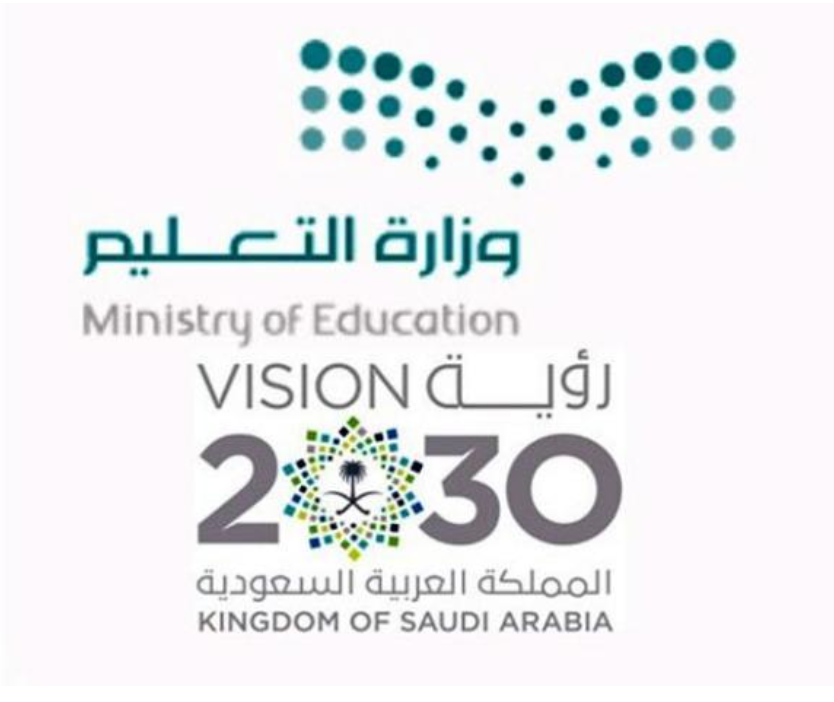 Figure 1. During the CPP test, animals that had received cocaine (10 or 20 mg/kg) during drug conditioning trials spent more time in the cocaine-paired side. These effects were enhanced in the Cocaine 20/MDMA 3.0 treatment group, and reduced in the Cocaine 10/MDMA 3.0 and Cocaine 20/MDMA 1.5 treatment groups.